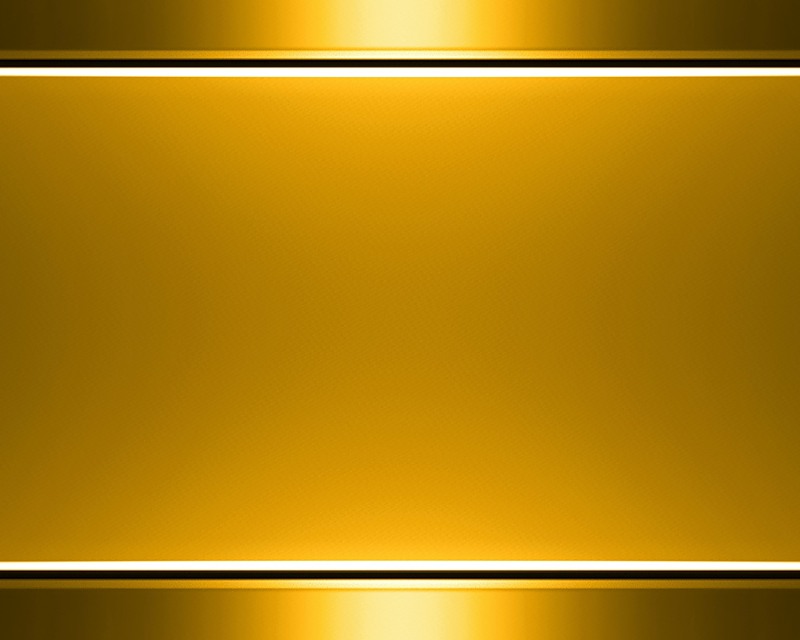 Духовно-нравственное воспитание старших дошкольников через ознакомление с промыслами Нижегородской области.
Выполнила  воспитатель первой категории
МБДОУ детский сад  №97
Даньшина Д.К.
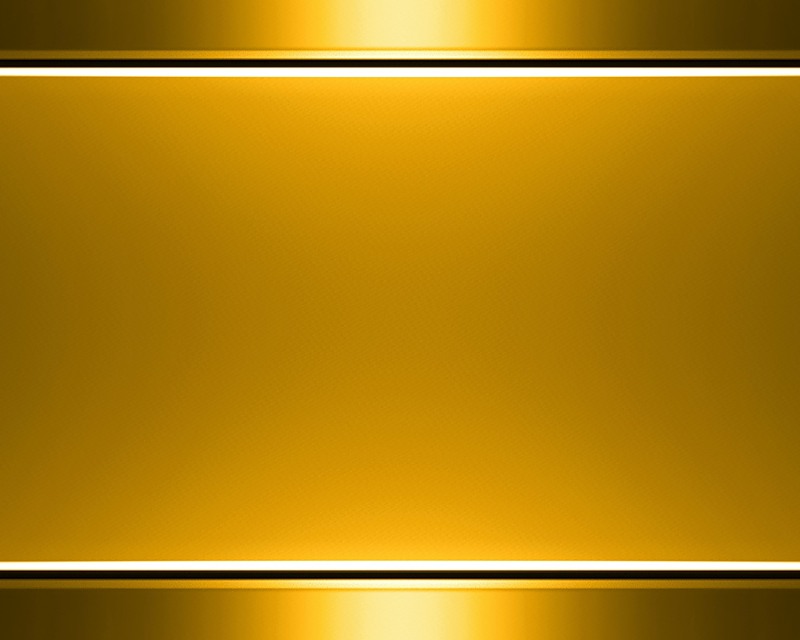 «Мы уверены в том, что народная игрушка является, при тщательном ее изучении, неисчерпаемым источником мудрой и творческой педагогики». 
                                                         Е. Флерина
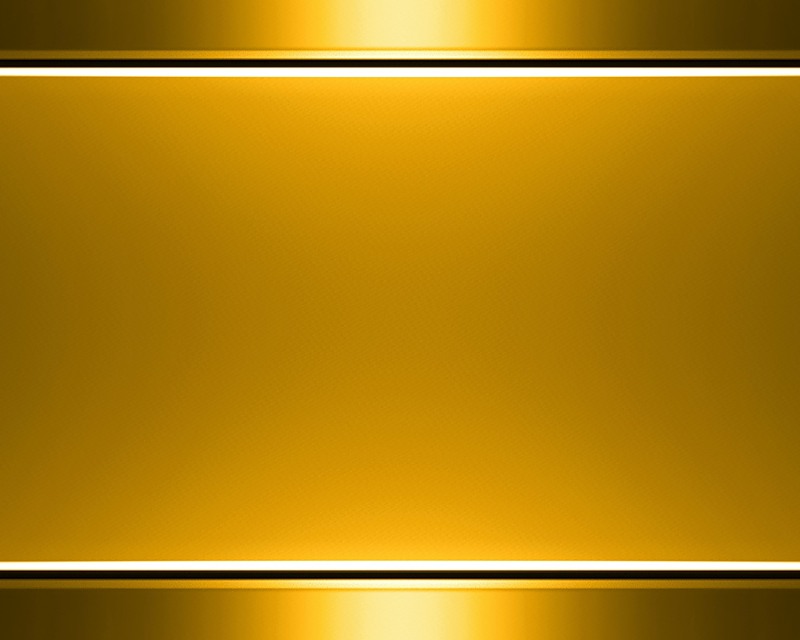 Цель: формировать основы духовно-нравственного воспитания детей через приобщение их к декоративно-прикладному искусству родного края, ознакомление с народными промыслами.
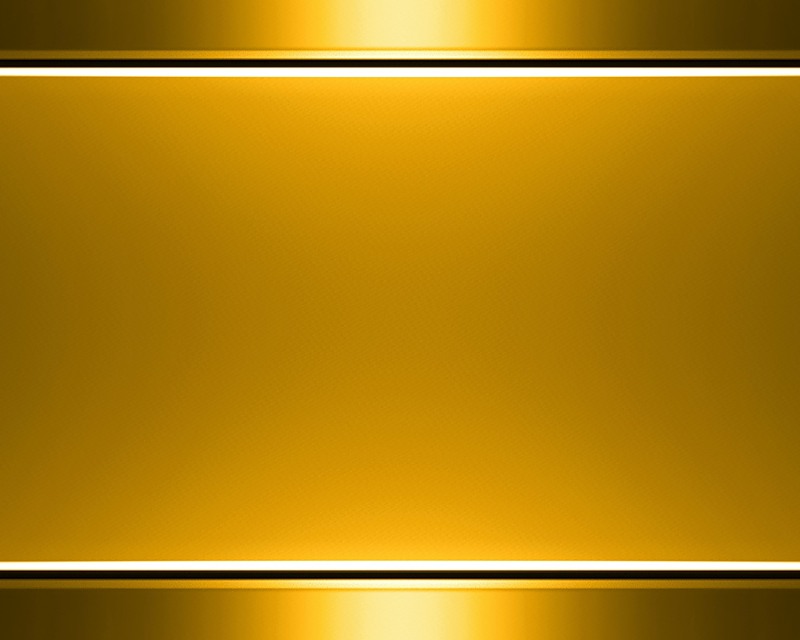 Задачи
1. Формировать у детей эмоциональную  отзывчивость и интереса к образам народного декоративно-прикладного искусства родного края.
2.  Формировать обобщённые представления о декоративно-прикладном искусстве нижегородской области:
      - умение различать стили наиболее известных видов декоративной живописи: хохломской, городецкой, полхов-майданской;
     - освоение детьми характерных элементов, колорита, композиции;
     -  умение создавать выразительные узоры на бумаге и объёмных предметах;
      -   воспитание при этом чувства формы, ритма, симметрии.
3. Развивать творчество, фантазию, ассоциативное мышление и любознательность, наблюдательность и воображение.
4. Воспитывать уважительное отношение к труду народных мастеров; национальную гордость за мастеров русского народа.
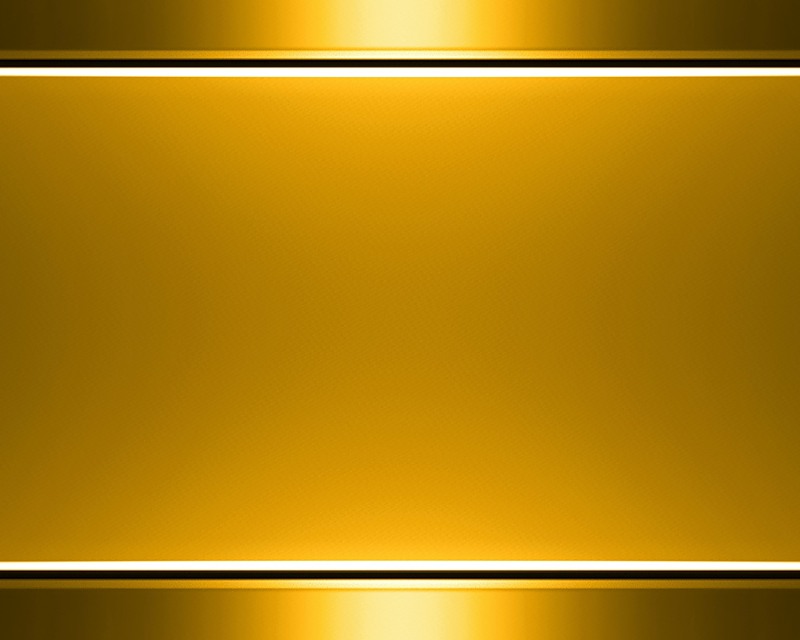 Методы
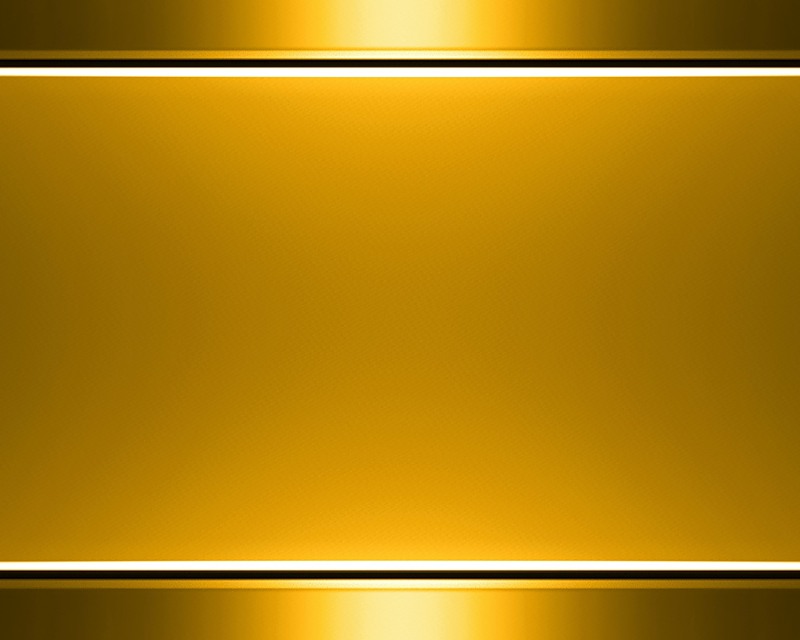 Формы работы с родителями
открытые показы воспитательно - образовательного процесса (день открытых дверей «Выставка поделок из глины «Русские матрёшечки», присутствие родителей на занятии по рисованию «Хохломские ложки»);
проведение совместных мероприятий (привлечение родителей к изготовлению поделок для тематических выставок «Золотая Хохлома», «Веселый Городец», «Ой, да мы матрёшки!»; сбор изделий народных промыслов к мини-музею «Нижегородская ярмарка»);
наглядные виды работы (информационные стенды для родителей, стенгазеты, папки-передвижки, консультативный материал по вопросам духовно-нравственного развития детей, периодически проходят тематические выставки детских работ, дидактических игр);
экскурсии (родители самостоятельно водили своих детей в музей декоративно – прикладного творчества).
Используемая литература
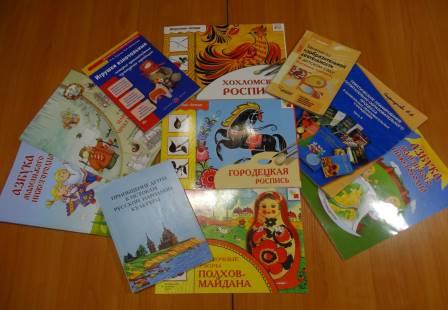 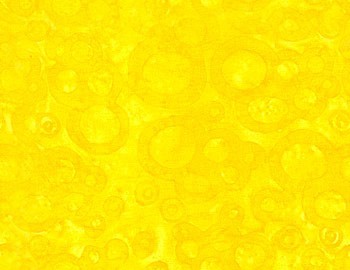 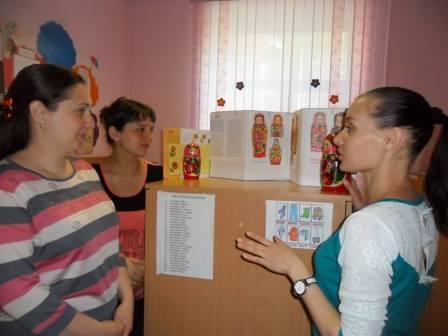 Беседа с родителями на тему «Полхово-Майданская матрешка»
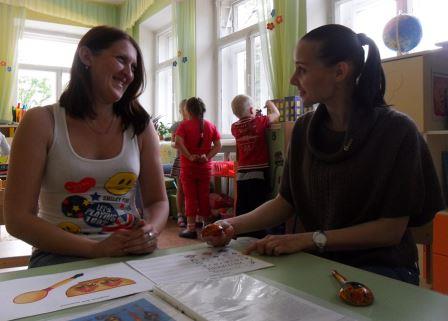 Подготовка к занятию по рисованию «Хохломские ложки»
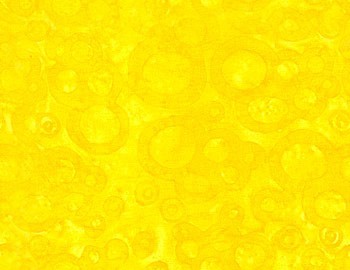 Мини-музей
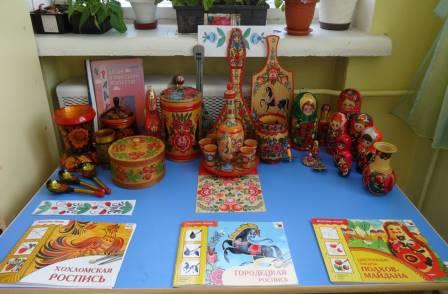 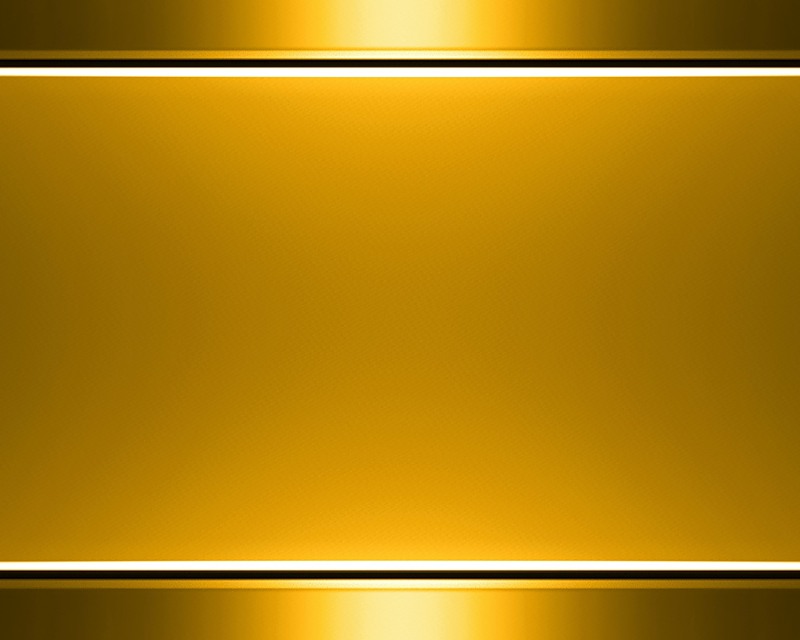 Связь ДПИ с областями образовательной деятельности
Речевое 
развитие
Художественно-эстетическое развитие
(рисование, лепка, конструирование, ручной труд,  музыка)
Познавательное развитие: математика, ознакомление с художественной литературой, социализация
Связь декоративно-прикладного искусства с областями развития
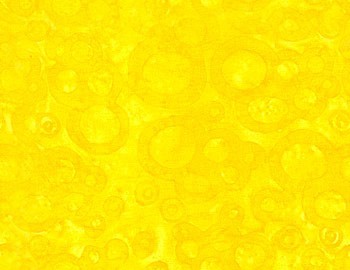 Виды декоративно-прикладного искусства Нижегородской области
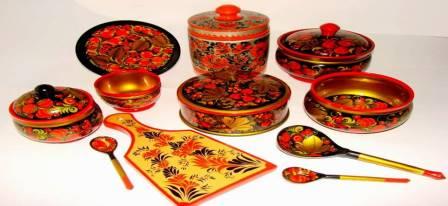 Хохлома
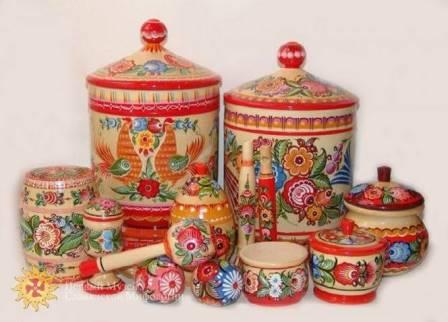 Городец
Весёлый Городец
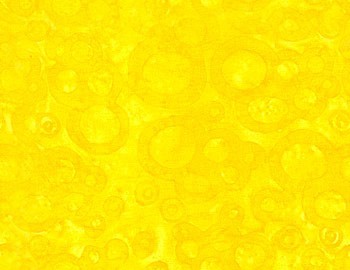 Городецкие изделия радуют своей красотой, узорочьем, утверждая удивительную жизненность древнего и вечно молодого искусства
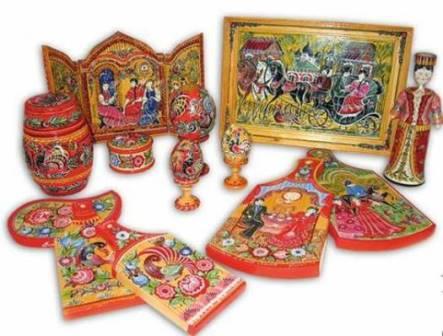 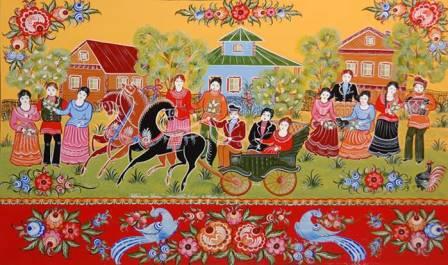 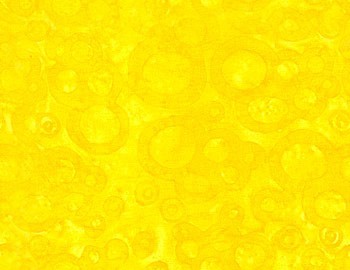 Вид орнамента
растительный
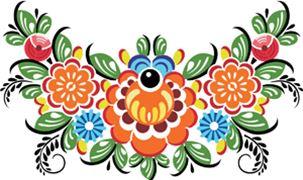 Значительное место  в городецкой росписи занимают цветочные мотивы-пышные «розаны», писанные широко и декоративно. Мастер городецкой росписи любит цветы. Они всюду разбросаны на поле росписей весёлыми гирляндами и букетами.
Элементы узора
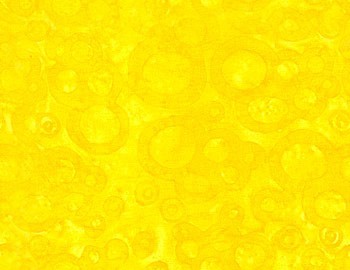 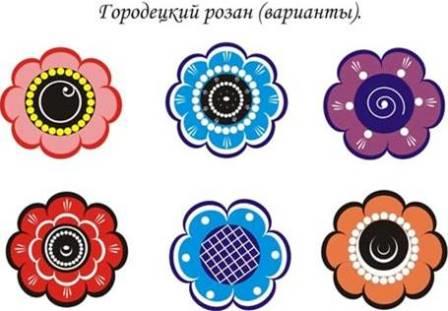 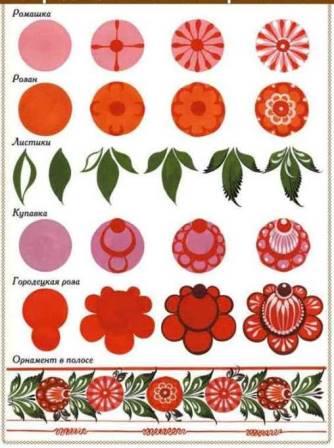 Особую выразительность Городецкой росписи придает нарядная «оживка», выполненная белой или черной краской. 
«Самое интересное в этой живописи – её завершение, «оживка». Закончить, поставить точку, много белых точек, штрихов, линий; не для светотеневой моделировки, а просто для  красы-басы. Иногда так много и густо наложена эта оживка, что хочется потрогать её руками, как дорогое  шитьё  жемчугом»   
                                                             (Т.Маврина)
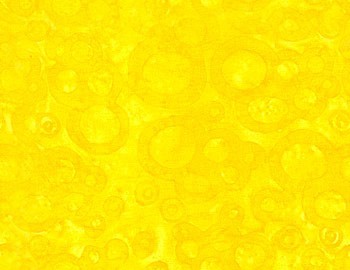 Символы Городецкого искусства
Городецкого коня мастера всегда изображают в профиль, с поджатой крючком ногой и лебединой изогнутой шеей.
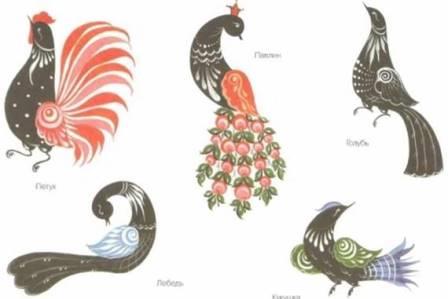 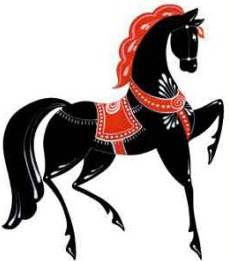 Городецкая чудо-птица
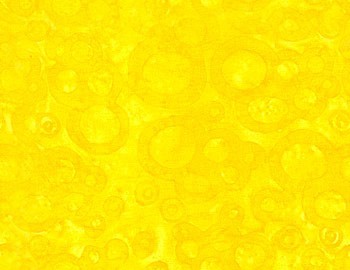 Золотая Хохлома
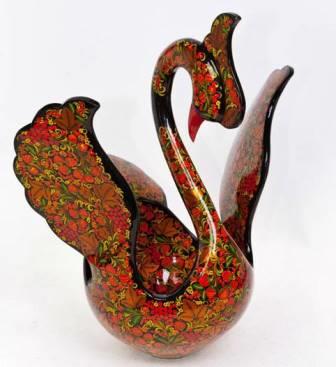 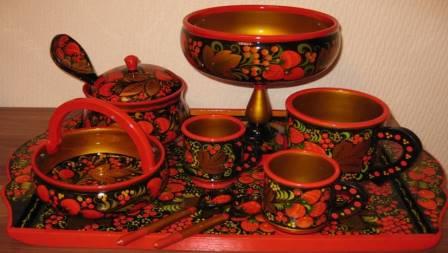 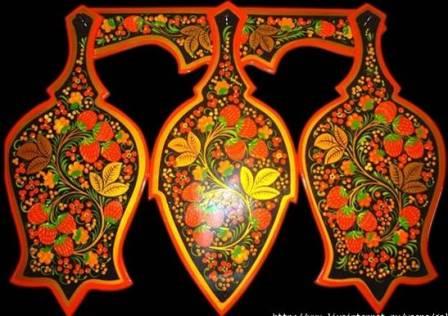 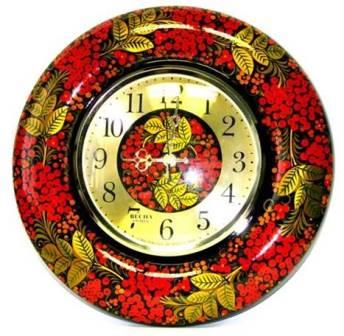 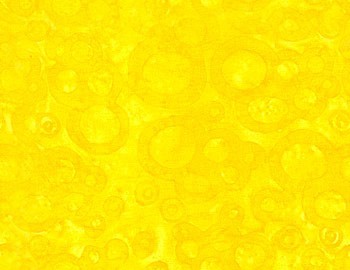 Вид орнамента
растительный
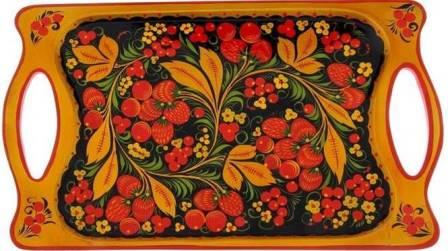 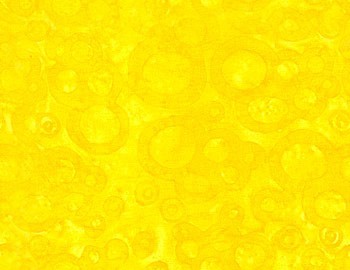 Узоры хохломской росписи
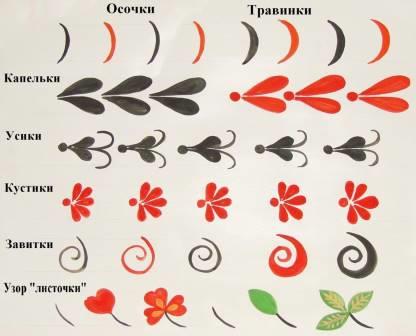 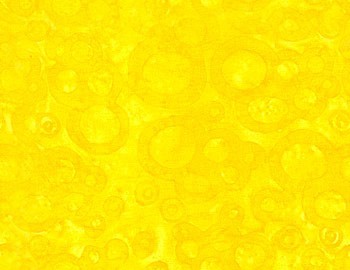 Матрешки
Полхов - Майданская
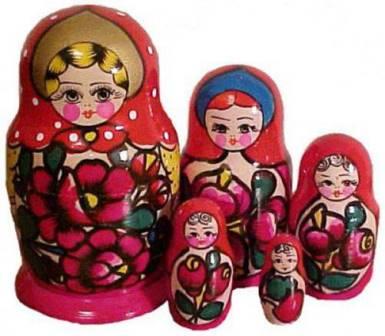 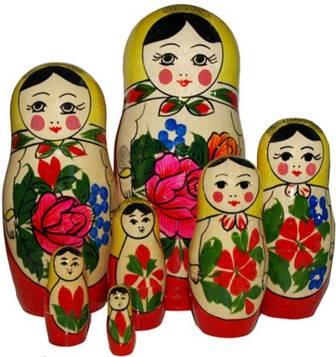 Семёновская
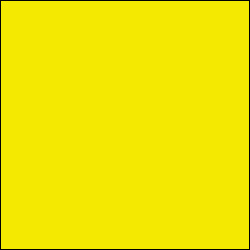 Семёновская матрёшка
У Семеновской матрешки весь фартук занимают букеты цветов: алые розы, маки, незабудки, васильки, ягоды и листья. Своеобразием Семеновской матрешки является ее форма и цветовое оформление: желтый платок (обычно окрашенный в горошек), красный сарафан и белый фартук, украшенный цветами.
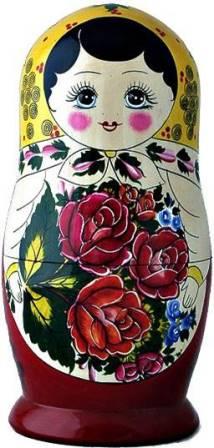 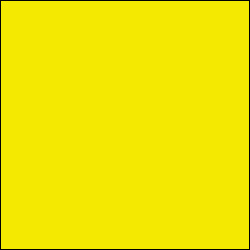 Полхов-Майданская матрёшка
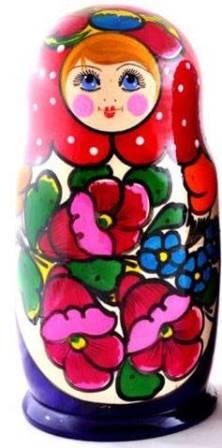 У этих матрёшек нет сарафана и фартука. Вместо этого – условный овал на двухцветном поле – вверх красный или желтый, низ зеленый или фиолетовый. Все остальное занято крупными и яркими цветами в черном контуре. Главный элемент росписи: цветок шиповника- символ любви и материнства.
На голове полушалок с цветами. И особенностью является отсутствие у матрешки рук.
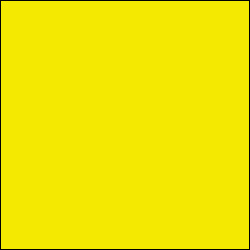 «Русские матрёшечки»
Эти русские матрешки,
Разноцветные одежки,
 На секреты мастерицы,
 В старшей прячутся сестрицы.
Сколько их там не поймешь,
 Если младшей не найдешь.
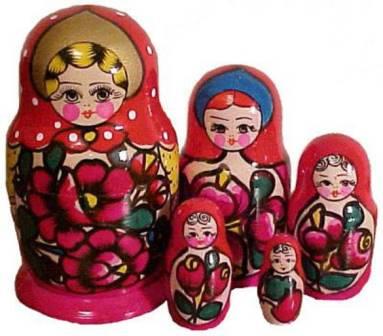 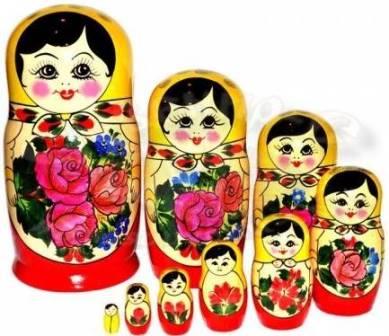 Матрешка на окошке
В ярком сарафане,
И вся семья в матрешке
Как в доме деревянном.
Очень любят все матрешки
Разноцветные одежки:
Всегда расписаны на диво
Очень ярко и красиво.
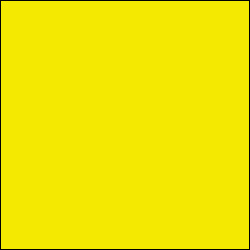 Почему куклу назвали «Матрёшкой»?
Название происходит от женского имени Матрёна, распространённого в России: имя Матрёна произошло от латинского «Matrona», что означает «знатная женщина».
Потом слово «матрешка» стало означать разъемное, красочно расписанное деревянное изделие.
История появления матрёшки в России.
В конце 19 века в семью Мамонтовых-известных русских промышленников – с острова Хонсю кто-то привез японскую точеную фигурку буддистского святого Фукурума, которая оказалась с «сюрпризом» - она разымалась на две части . Внутри нее спрятана  другая, поменьше, которая так же состояла из 2х половинок… Всего таких куколок насчитывалось пять.
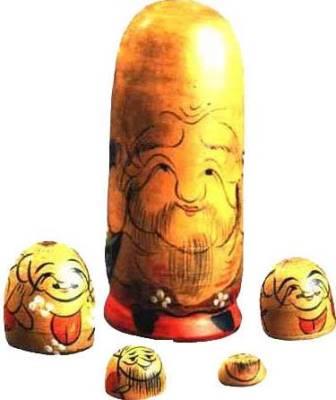 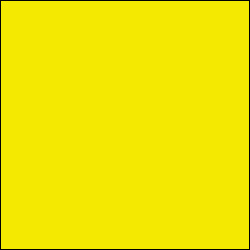 Первая матрешка оказалась круглолицей, пухленькой, озорной девушкой в косынке и народном платье, с петухом в руках. Внутри большой девочки помещался мальчик поменьше, потом-снова девочка, так мальчики и девочки чередовались и дальше, а самой маленькой и «неделимой» оказалась  матрёшечка в виде запеленатого младенца. Всего 8 куколок.
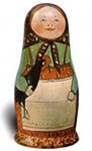 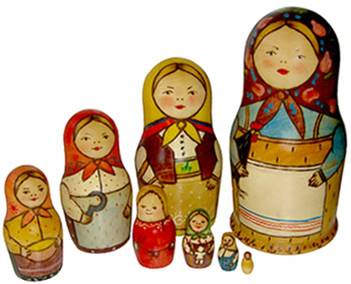 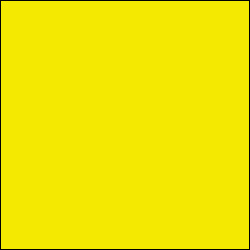 Значение матрешек
Коллекция матрешек убеждает в идее о том, что деревянная фигурка была задумана как игрушка, которая способствует освоению ребенком таких понятий, как форма, цвет, размер.

Сувенир
Примерная структура  проведения занятия по декоративно-прикладному искусству
Занятие
Демонстрация
Физкультминутка
Практическая работа
Итог (анализ)
Подбор художественного материала
Беседа, диалог
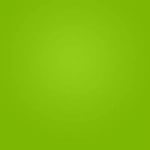 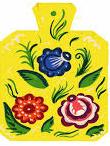 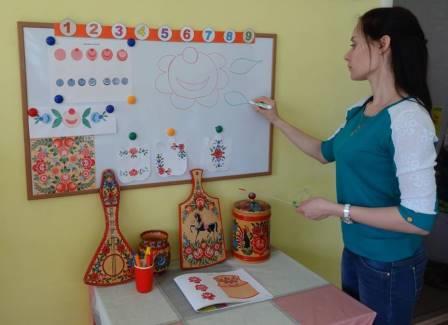 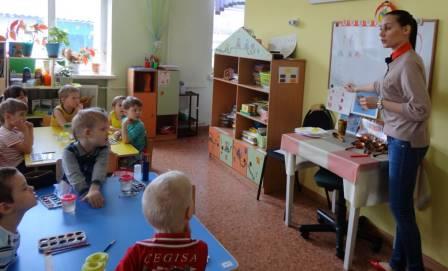 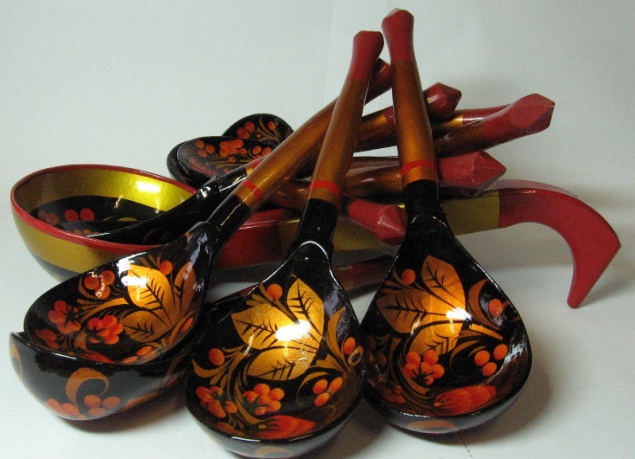 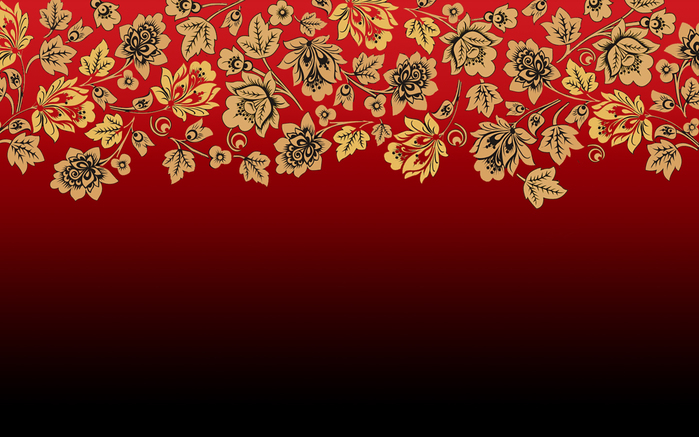 НАШИ РАБОТЫ
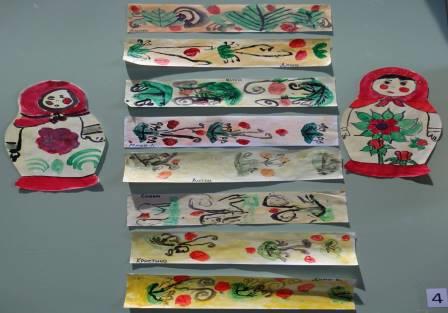 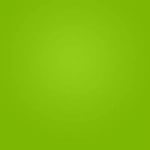 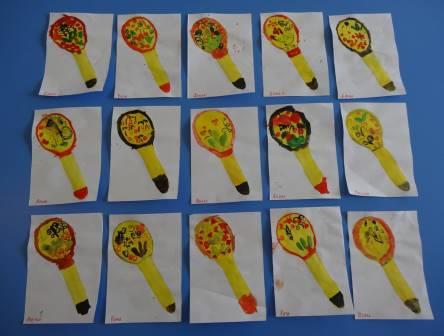 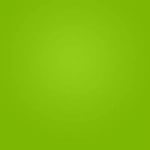 НАШИ РАБОТЫ
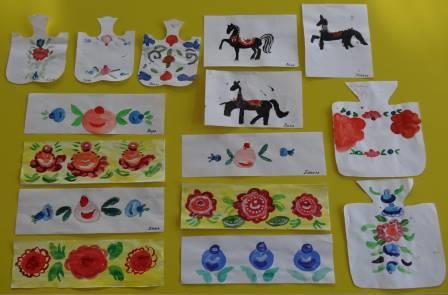 Дидактические игры
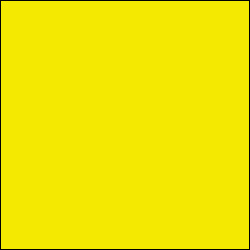 Выводы:
1. Дети познакомились с народными промыслами, их особенностями и средствами художественной выразительности по следующие разделам: «Золотая Хохлома», «Весёлый Городец», «Русская матрешка» (Семеновская и Полхов-Майданская).
2. Дети стали осознанно обращать внимание на красоту окружающих предметов, правильно их называть и узнавать материал, из которого сделано изделие.
3. Воспитанники стали проявлять самостоятельность в подборе изобразительных материалов, в продумывании содержания работы, активно проявлять творчество, выдумку.
4. Занятия развили у детей эстетический вкус и эстетическое восприятие действительности.
5. Дети стали активнее и свободнее отражать свои впечатления от общения с предметами декоративно – прикладного искусства в продуктивной деятельности.
6. Произведения народного творчества пробудили в детях яркие представления о Родине, о ее культуре, способствовали воспитанию патриотических чувств.
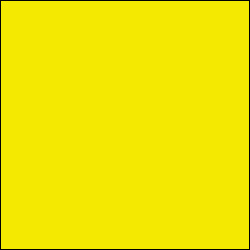 Используемая литература:
Лыкова И.А.Ю Шипунова В.А. Игрушки изначальные: истории происхождения, культурные традиции, педагогический потенциал.-М.: Издательство «»Цветной мир.
Скоролупова О.А. Тематическое планирование воспитательно-образовательного процесса в дошкольных образовательных учреждениях. Часть 2. –М,: Издательство «Скрипторий 2003», 2006.
Хохломская роспись по дереву. Наглядное пособие.- М.: Мозаика-Синтез, 2002.
Городецкая роспись по дереву. Наглядное пособие. -М.: Мозаика-Синтез, 2002.
Комарова Т.С.  «Изобразительная деятельность в детском саду» (для занятий с детьми 2-7 лет), изд-во «Мозаика-Синтез», Москва, 2006 г.
   Соломенникова О.А. «Радость творчества» (ознакомление детей с народным искусством, для занятий с детьми 5 – 7 лет), изд-во «Мозаика-Синтез», Москва, 2006 г.
   Скоролупова О.А. «Знакомство детей дошкольного возраста с русским народным декоративно-прикладным искусством» (цикл занятий для детей старшего дошкольного возраста), изд-во «Скрипторий», Москва, 2003 г.
 Швайко Г.С. «Занятия по изобразительной деятельности в детском саду» (старшая, подготовительная группа, программа, конспекты), Владос, 175 стр., 2008 г. 
Декоративно-прикладное искусство www.velim.ru/2112-1-Dekorativno_prikladnoe_iskusstvo.htm